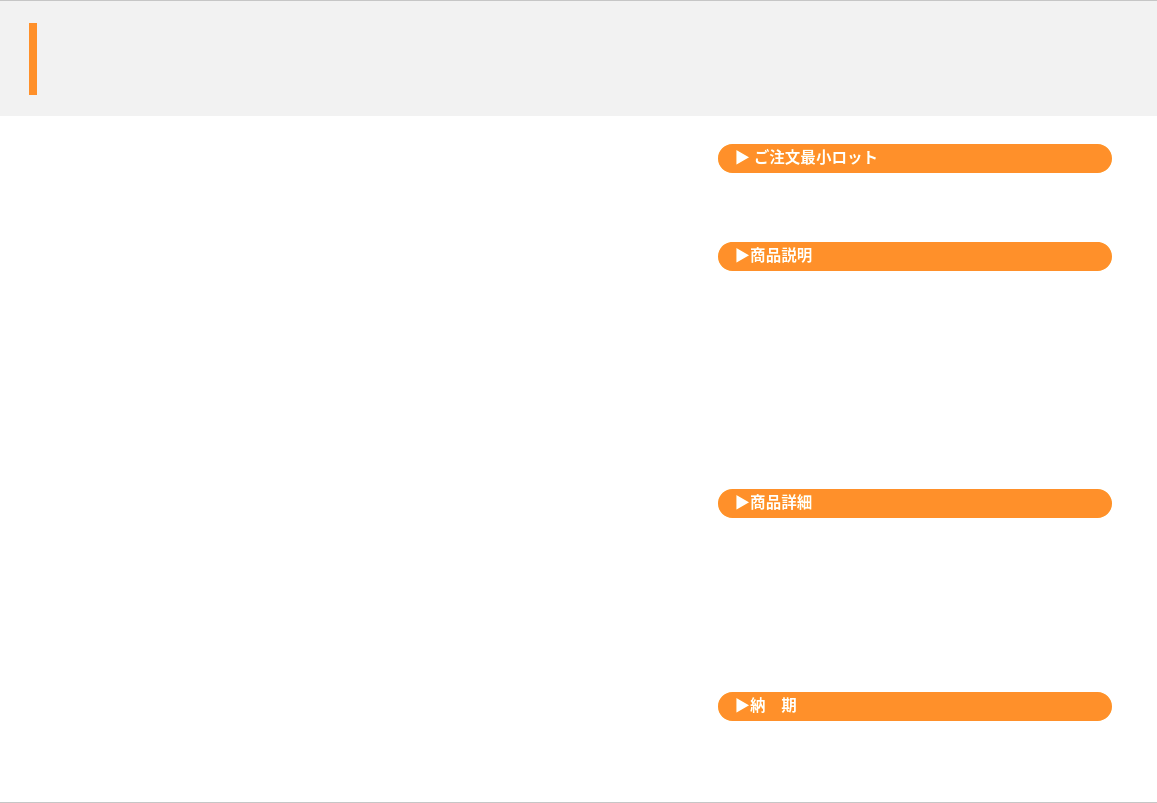 フルカラーコンビニエコバッグ
コンビニのお買い物にちょうどいいサイズ
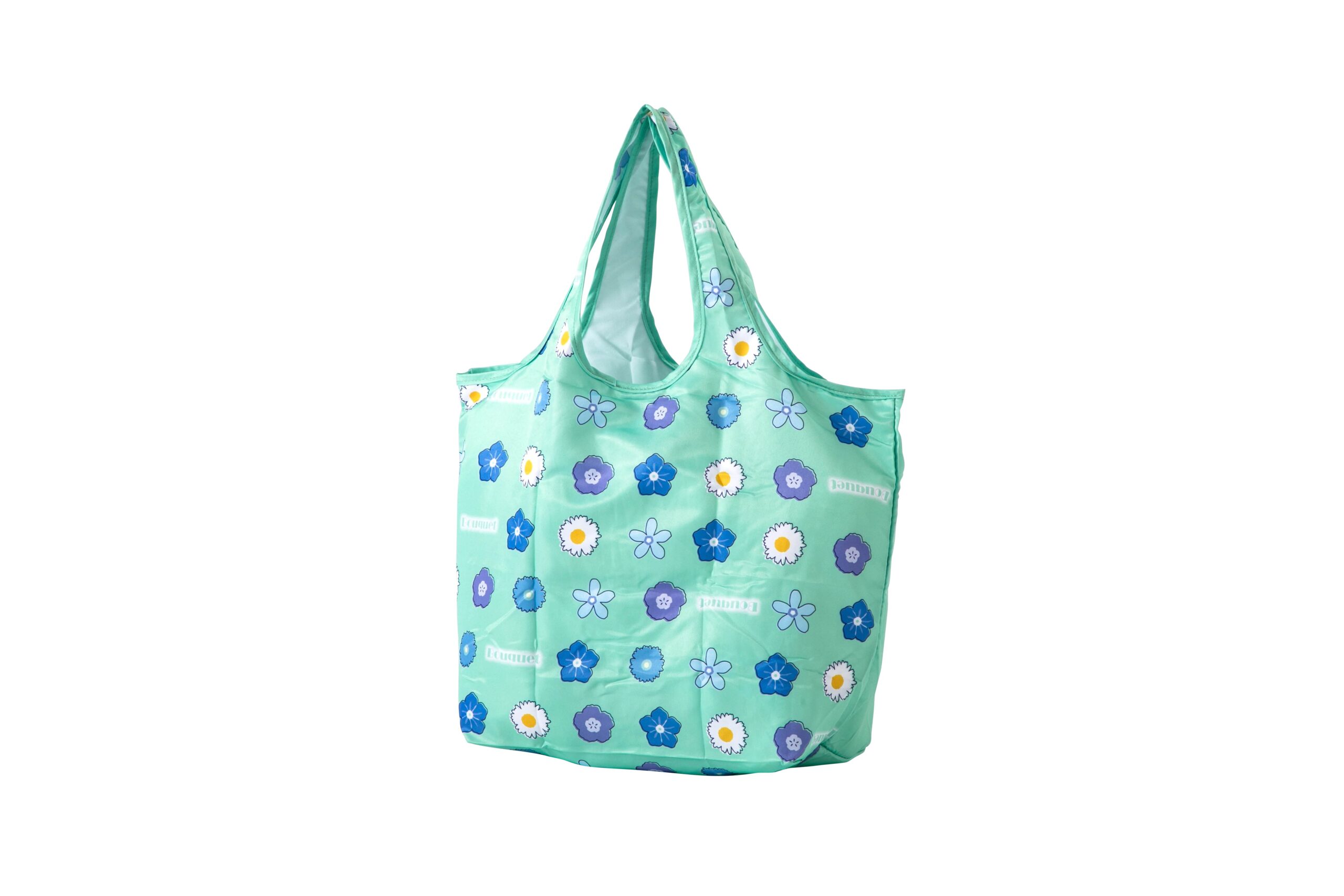 500個から
外側全面フルカラー印刷対応
光沢のある、しなやかな生地で高級感があります。
折りたたんでゴム紐でまとめるシンプルな仕様
品　番　　org462
サイズ　　約W400×H290×底マチ160mm　※持ち手部含まず。
材　質　　ポリエステル等
印　刷　　フルカラー
外　装　　個別PP袋入
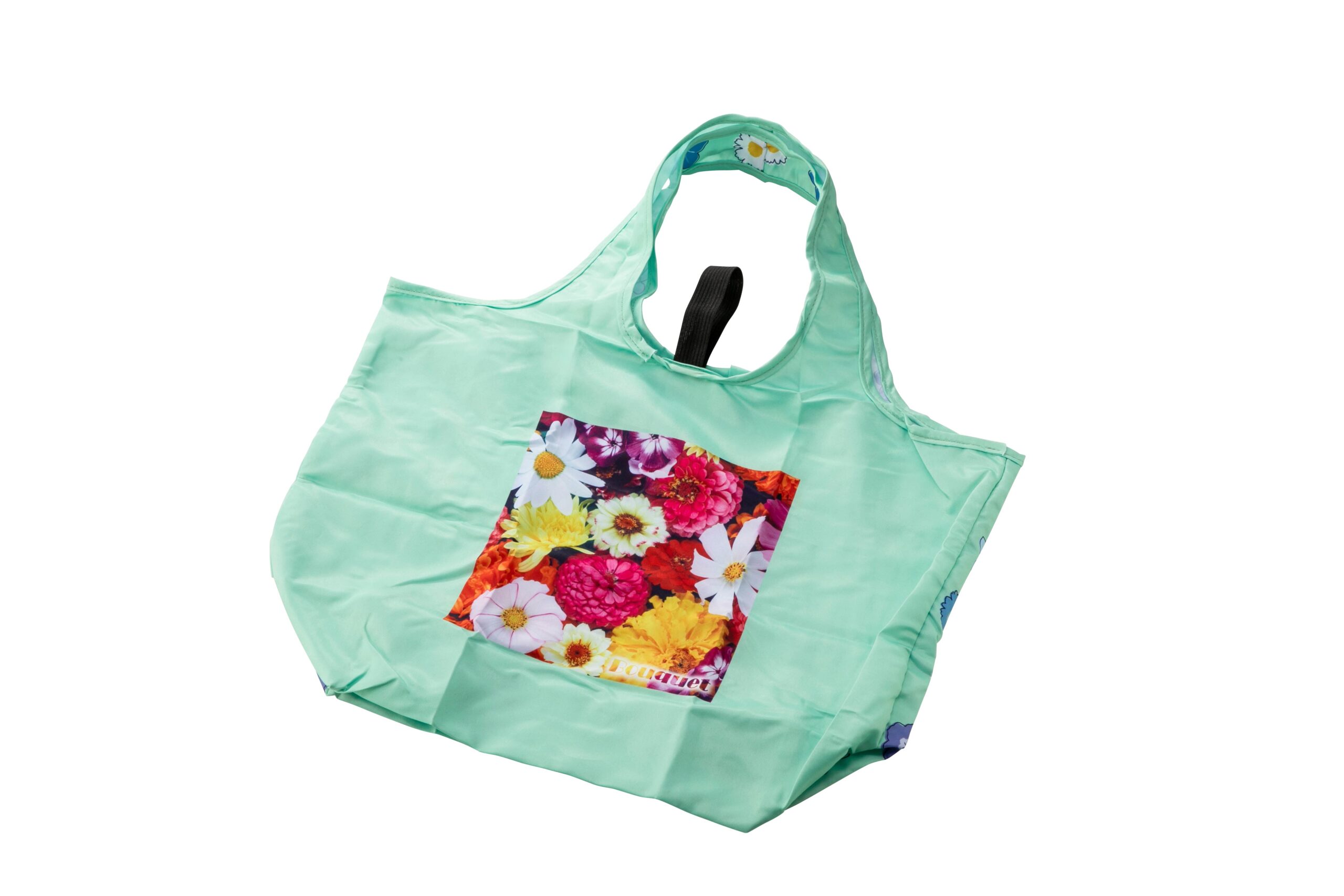 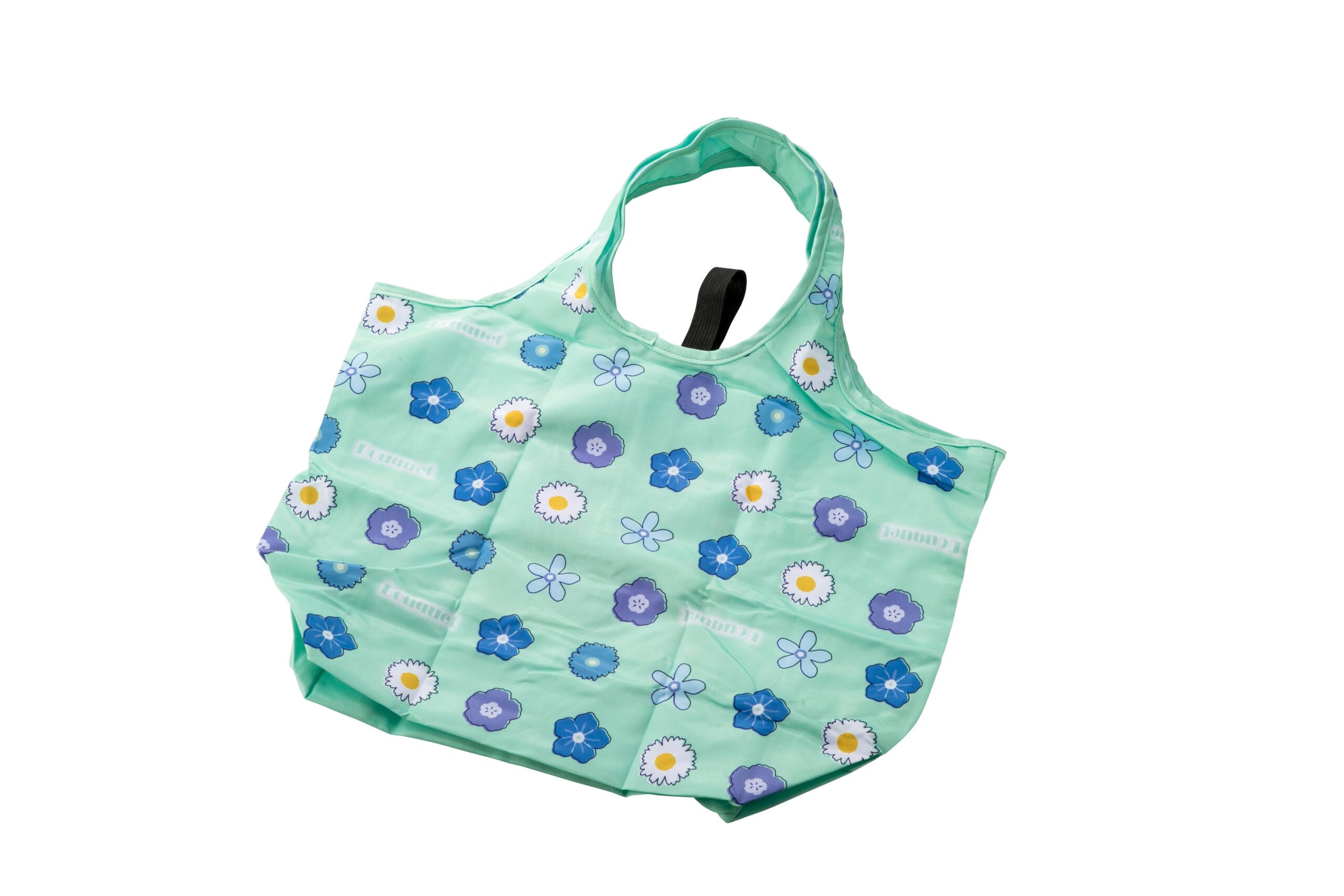 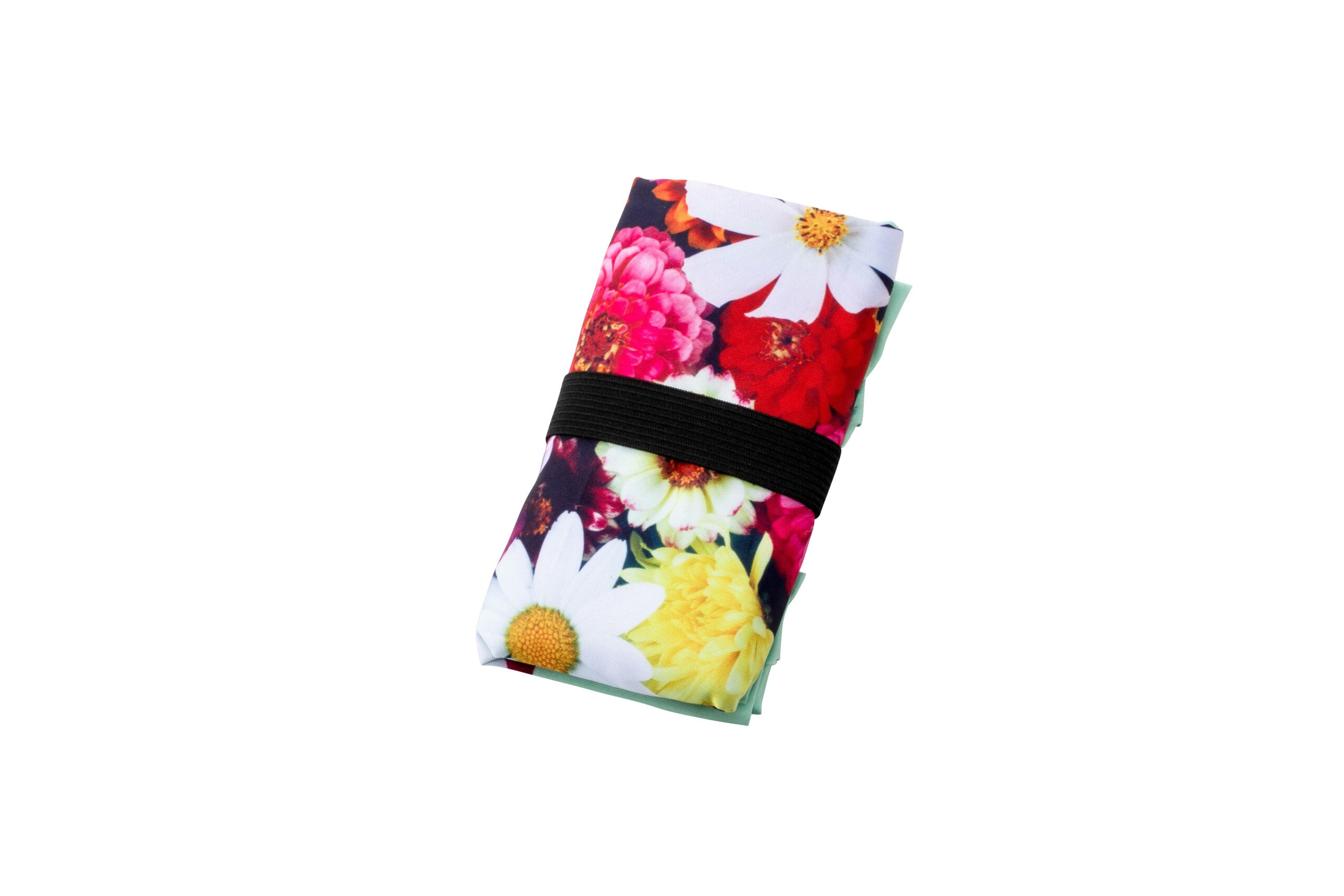 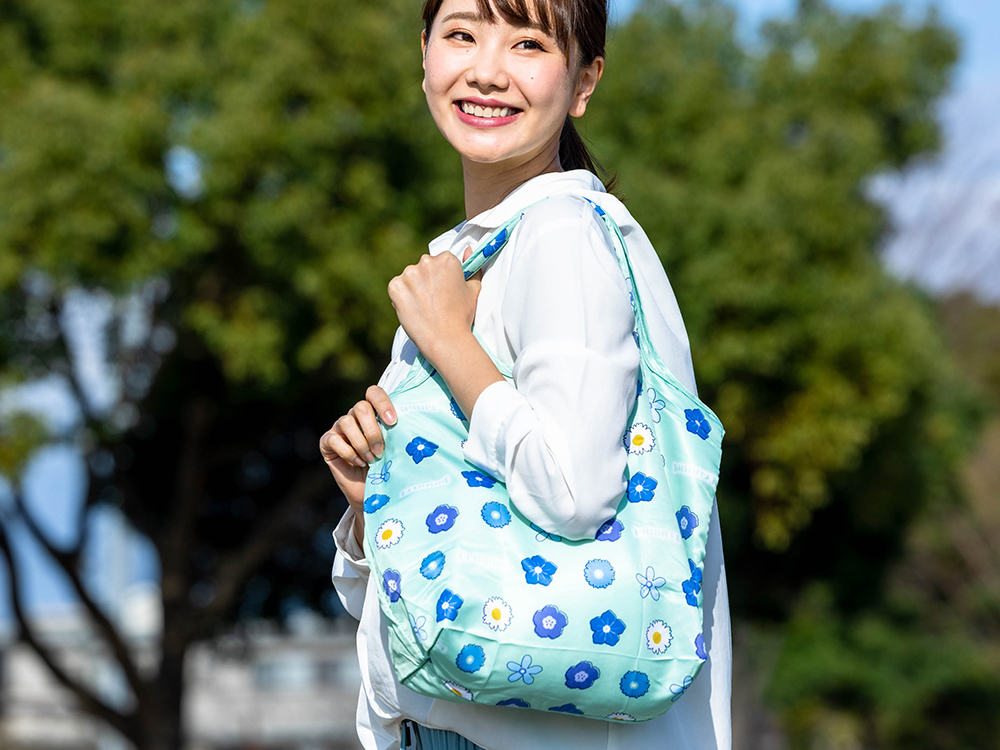 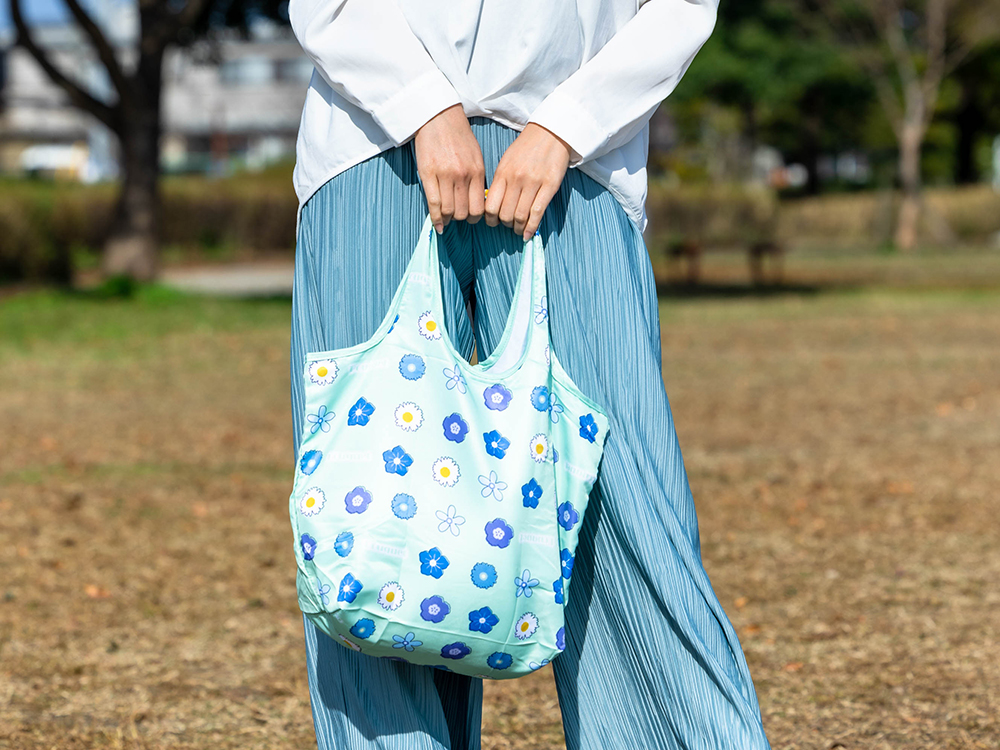 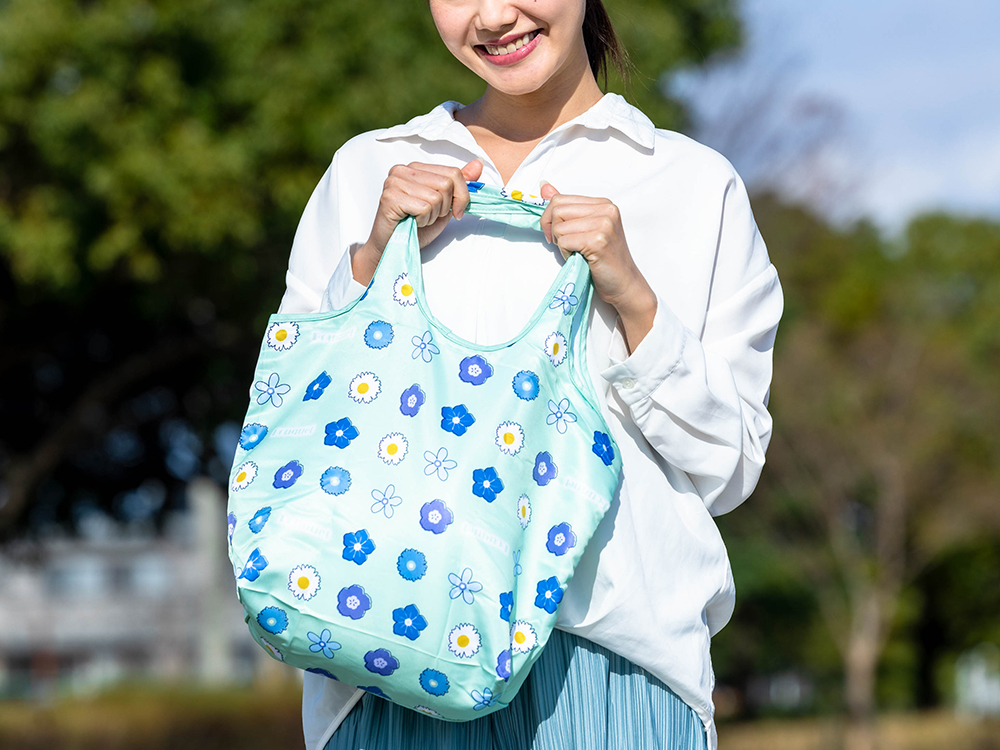 校了後約40日～